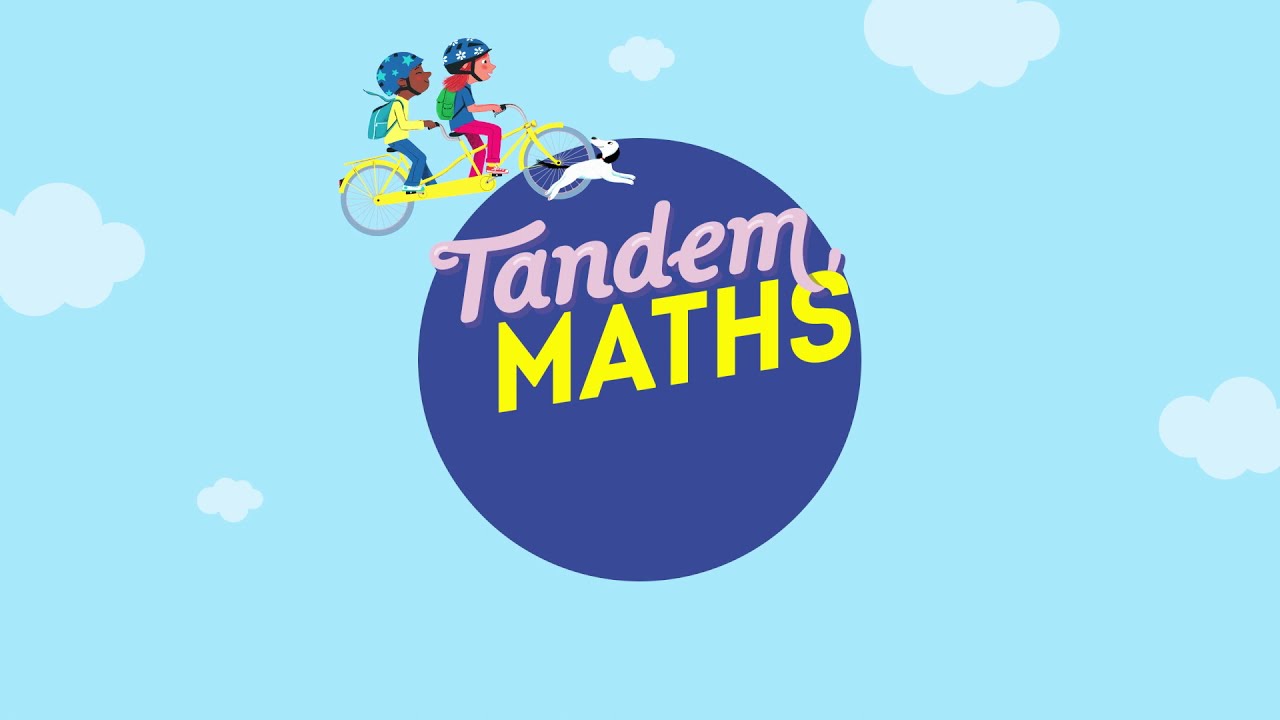 Période 5
Semaine 5
Lundi
www.maitresseherisson.com
- Les durées : Mission 2
- Problèmes atypiques
- Problèmes : Entraînement
- Calcul posé : Entraînement
CM1
CM2
www.maitresseherisson.com
Les durées : Mission 2
Problèmes : Entraînement
CM1
CM2
www.maitresseherisson.com
Ex. 34 et 35 p.260, 42 et 43 p.261
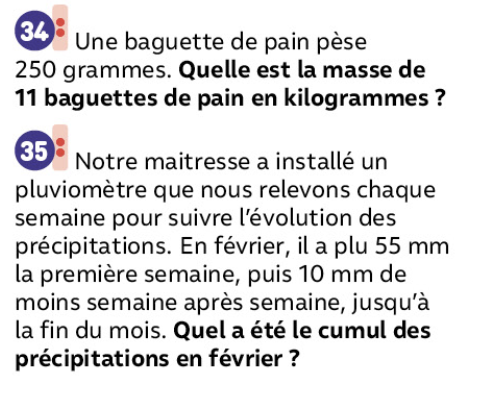 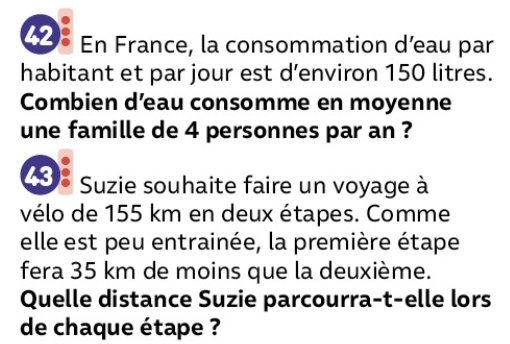 CM2
Problèmes : Entraînement
www.maitresseherisson.com
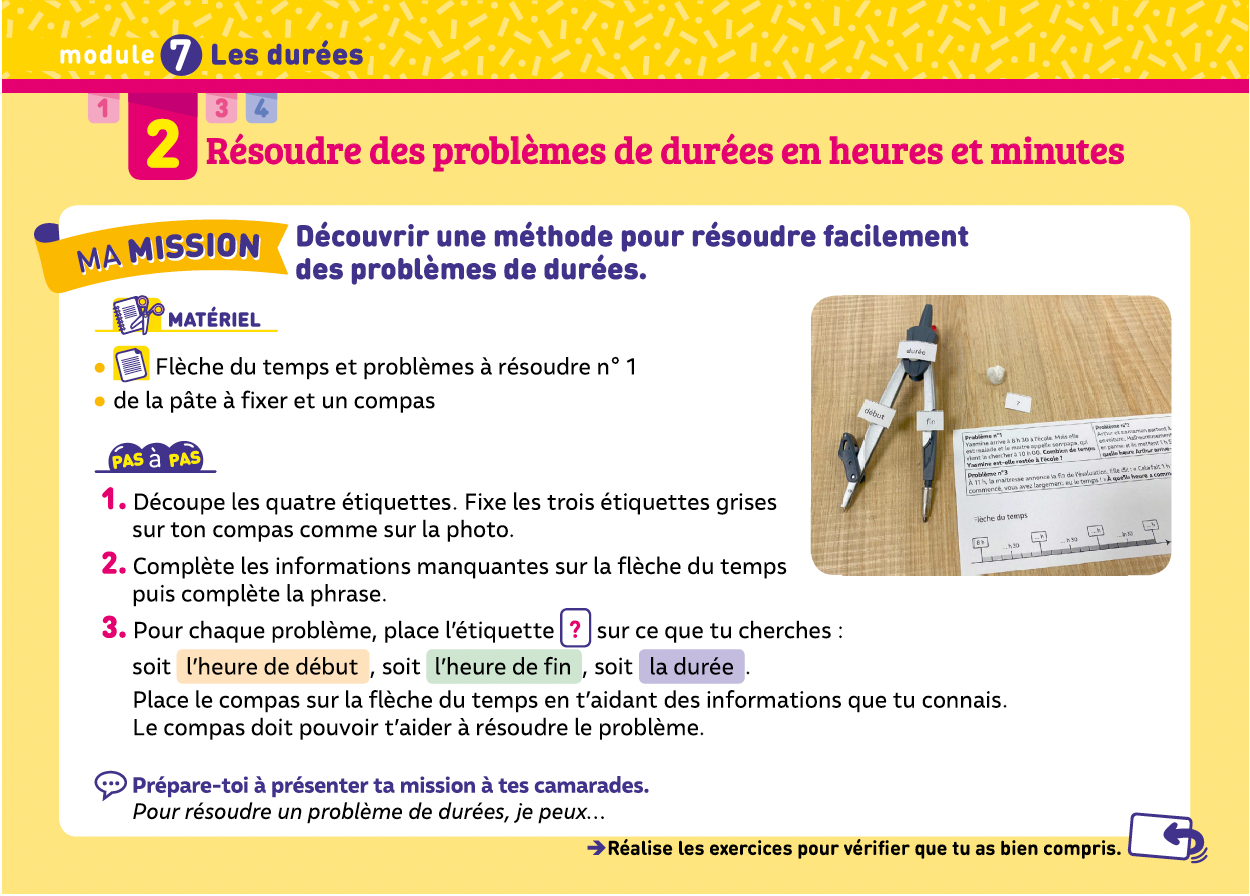 CM1
Les durées : Mission 2
www.maitresseherisson.com
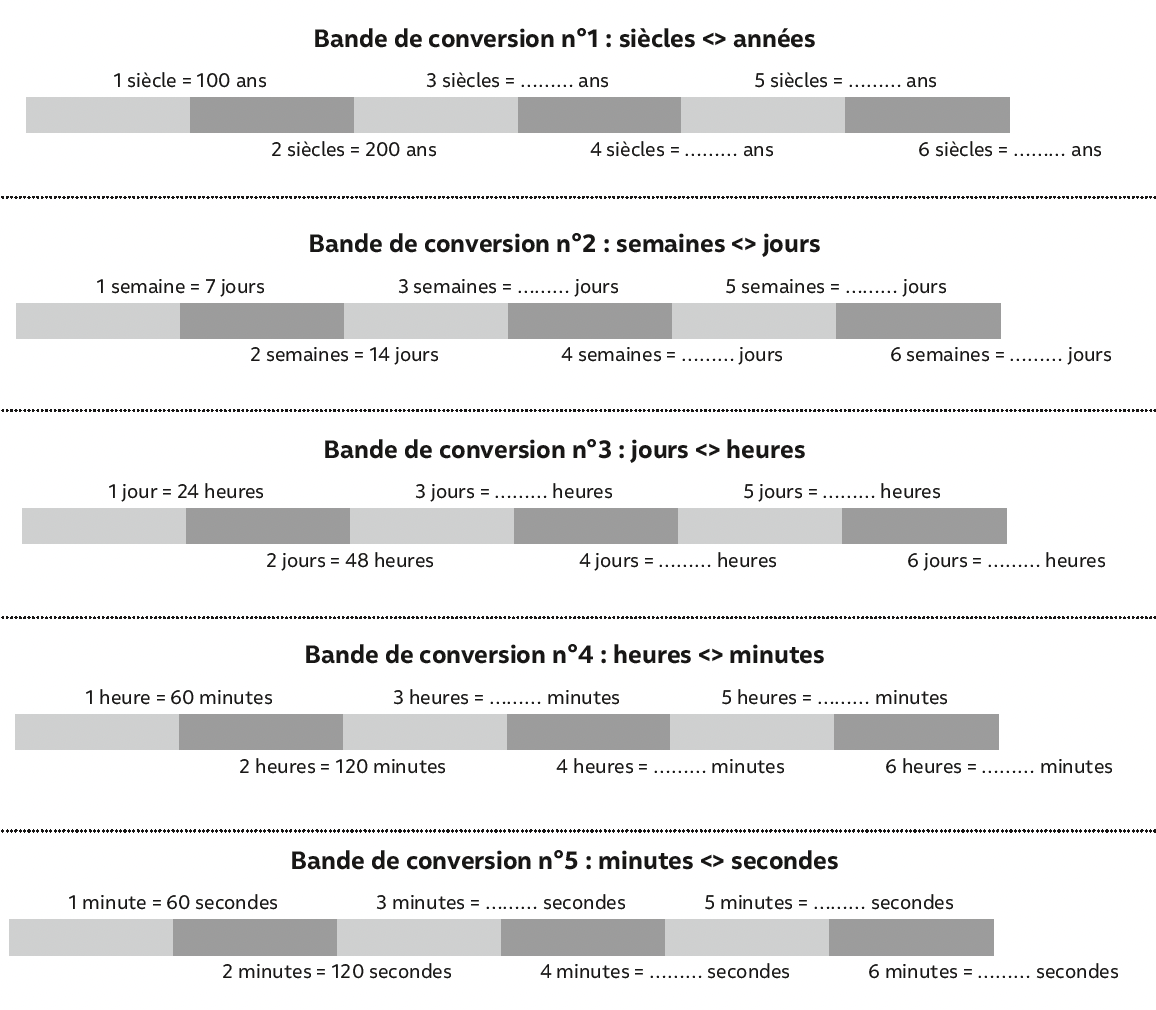 CM1
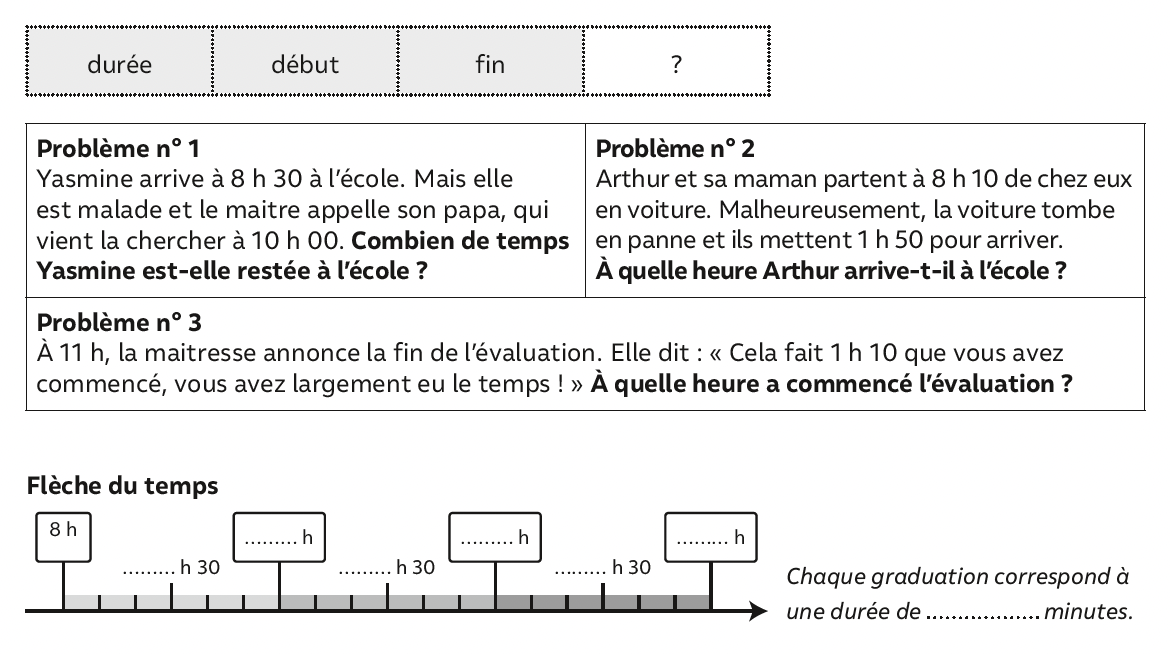 Les durées : Mission 2
www.maitresseherisson.com
MISE EN COMMUN
CM1
Les durées : Mission 2
www.maitresseherisson.com
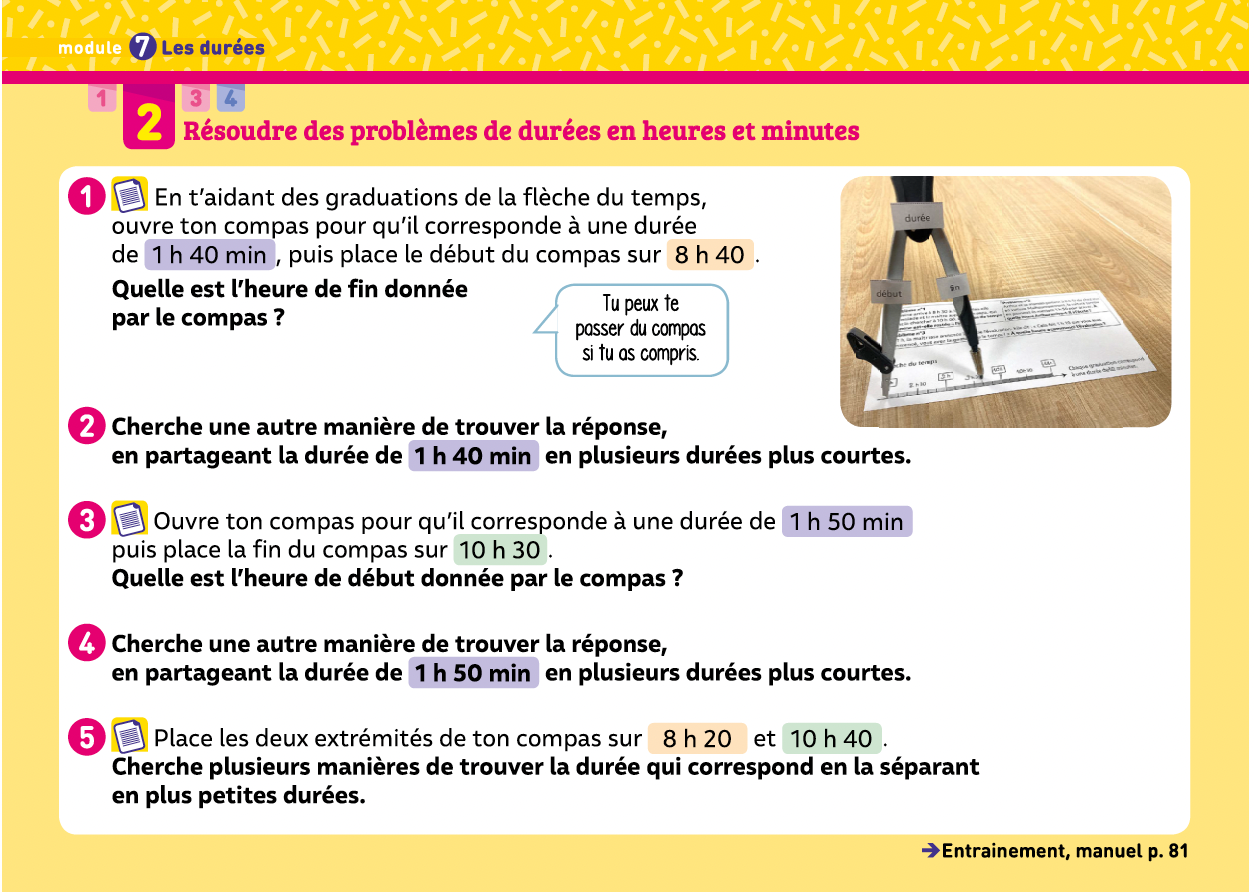 CM1
Les durées : Mission 2
www.maitresseherisson.com
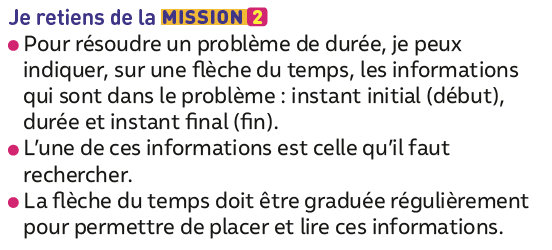 CM1
Les durées : Mission 2
www.maitresseherisson.com
Problèmes atypiques
Calcul posé : Entraînement
CM1
CM2
www.maitresseherisson.com
Ex. 1, 3 et 4 p.245
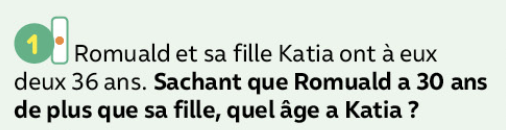 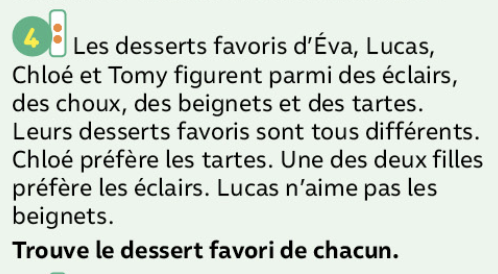 CM1
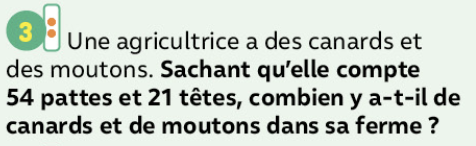 Problèmes atypiques
www.maitresseherisson.com
7 453 : 57
6 549 : 8
56,07 x 49
3 703,77 x 6
6 758 – 508,76
650,05 + 4 532 + 58 004,8
CM2
Calcul posé : Entraînement
www.maitresseherisson.com
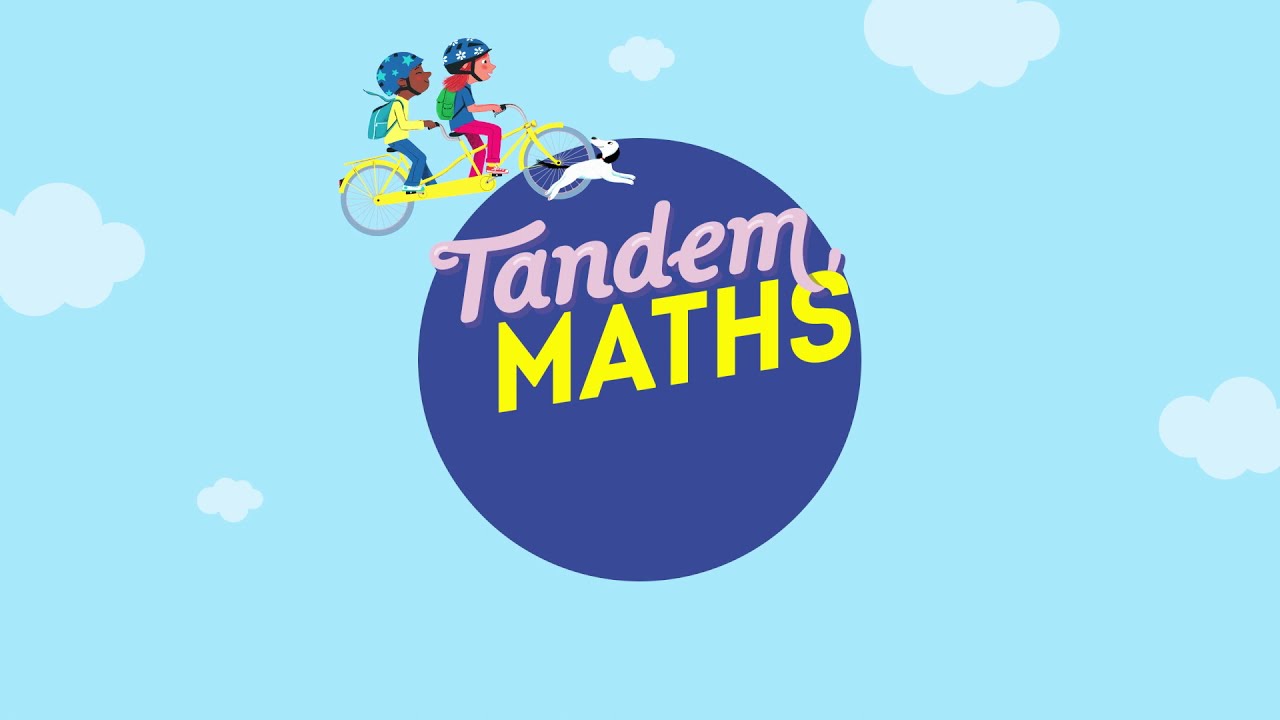 Période 5
Semaine 5
Mardi
www.maitresseherisson.com
- Les durées : 
Entraînement mission 2
- Problèmes : entraînement
- Les durées : Mission 4
- Calcul posé : Entraînement
CM1
CM2
www.maitresseherisson.com
Les durées : 
Entraînement mission 2
Les durées : Mission 4
CM1
CM2
www.maitresseherisson.com
Ex. 15, 16 et 17 p.81
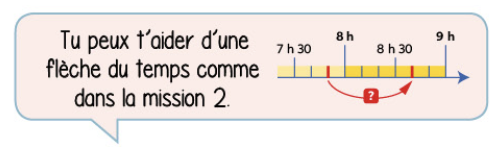 CM1
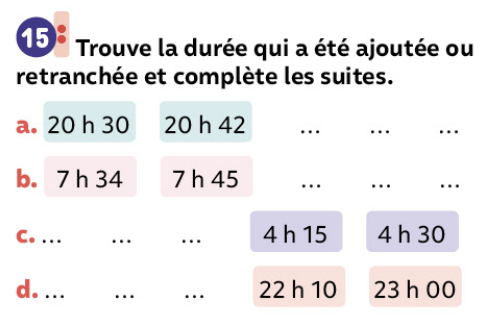 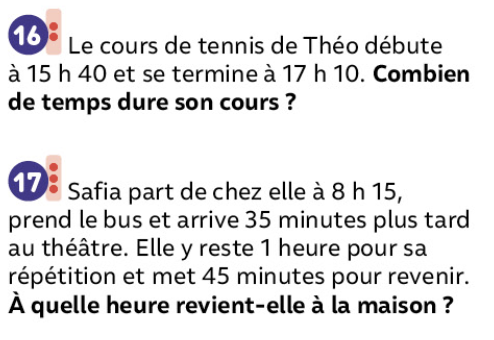 Les durées : Entraînement mission 2
www.maitresseherisson.com
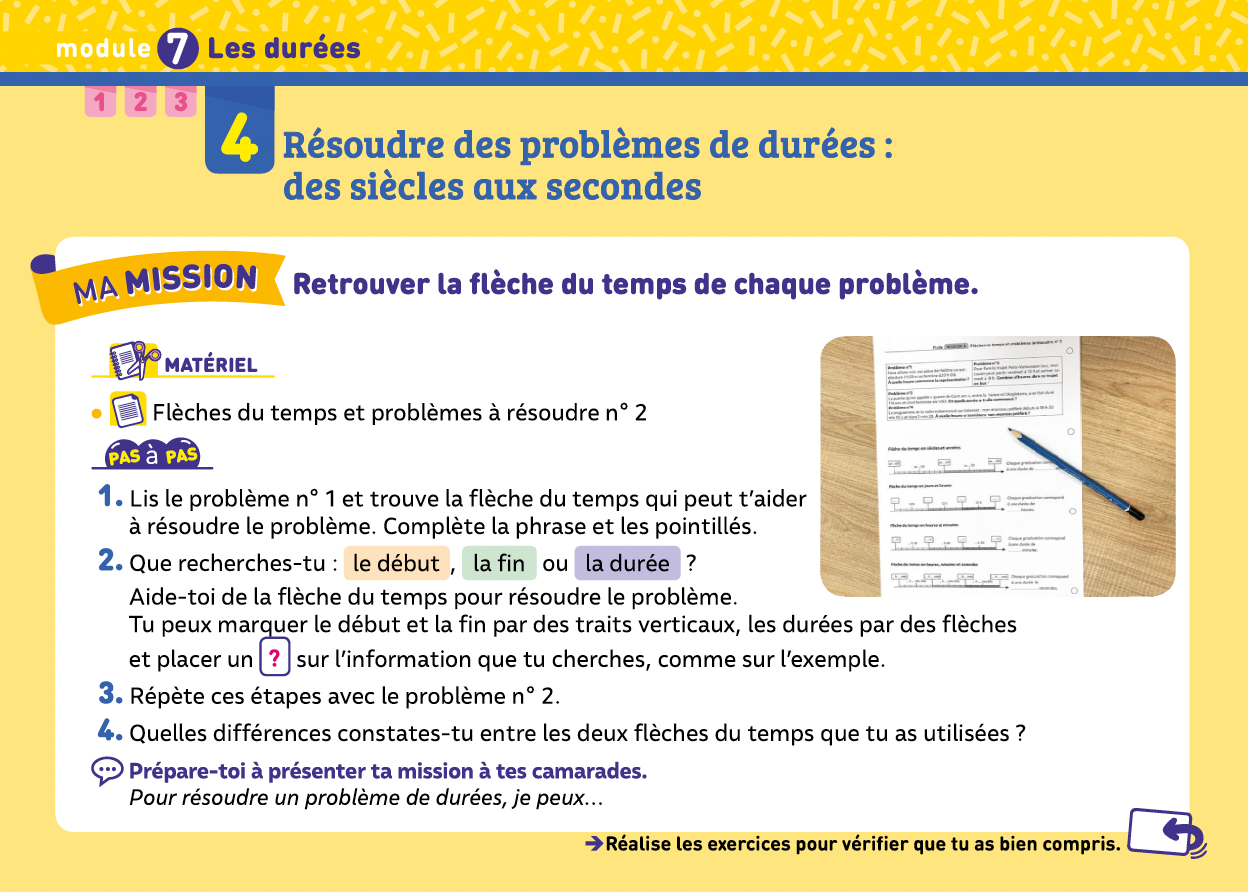 CM2
Les durées : Mission 4
www.maitresseherisson.com
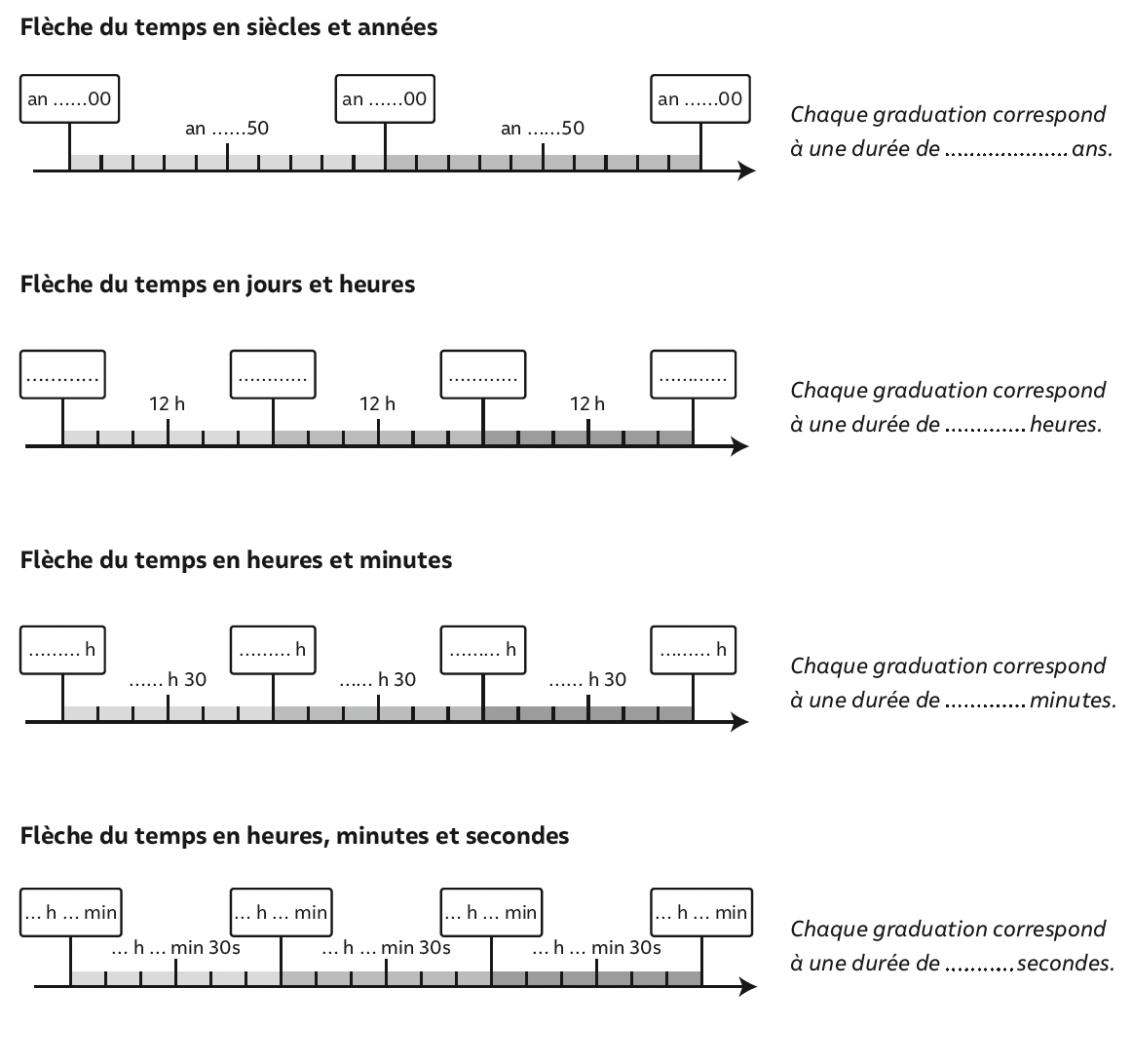 CM2
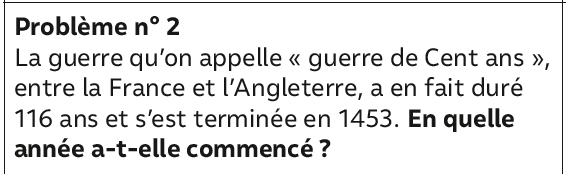 Les durées : Mission 4
www.maitresseherisson.com
MISE EN COMMUN
CM2
Les durées : Mission 4
www.maitresseherisson.com
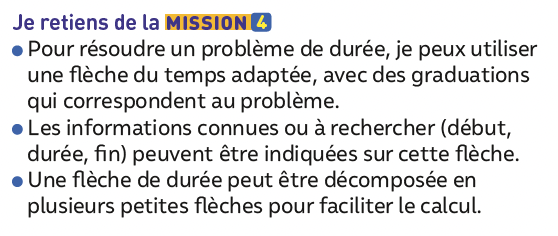 CM2
Les durées : Mission 4
www.maitresseherisson.com
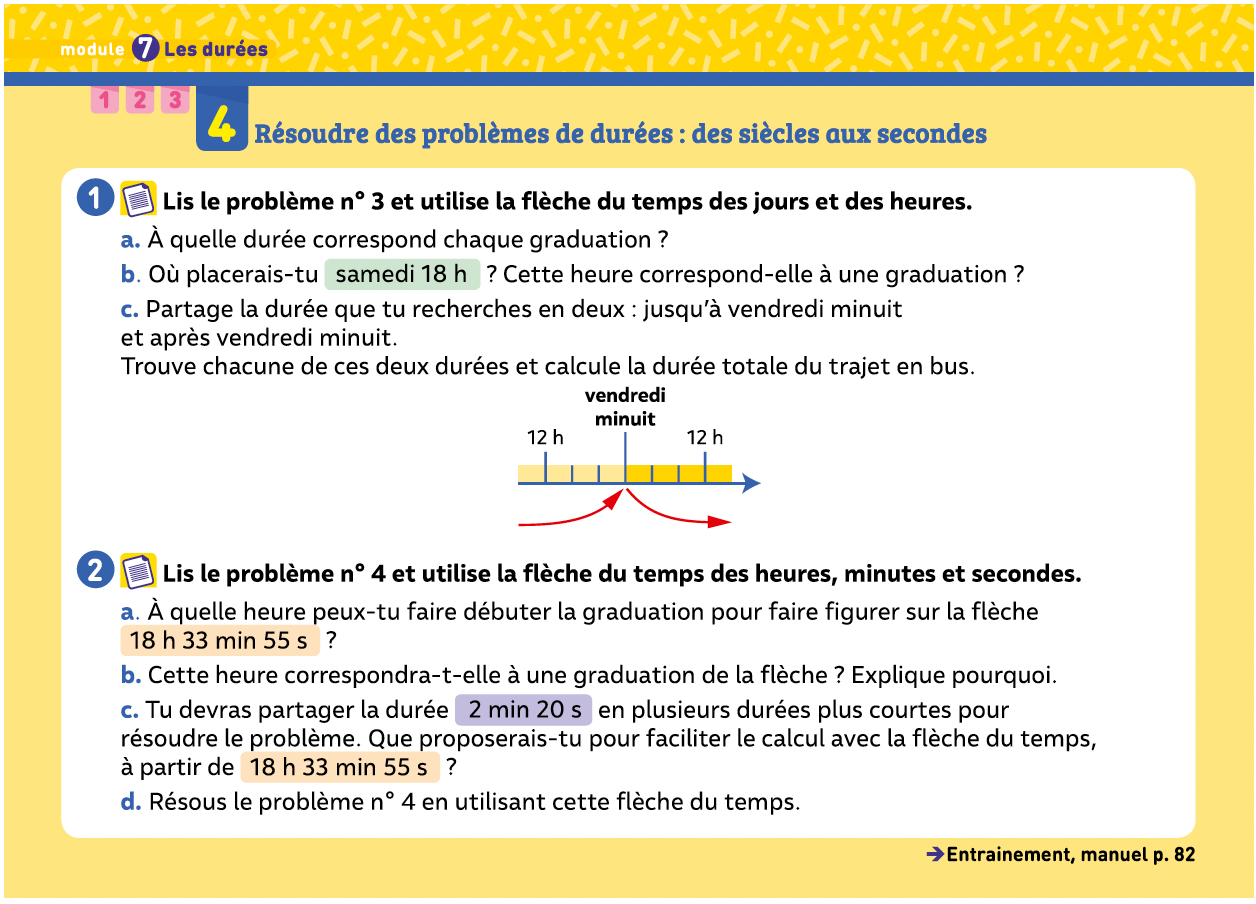 CM2
Les durées : Mission 4
www.maitresseherisson.com
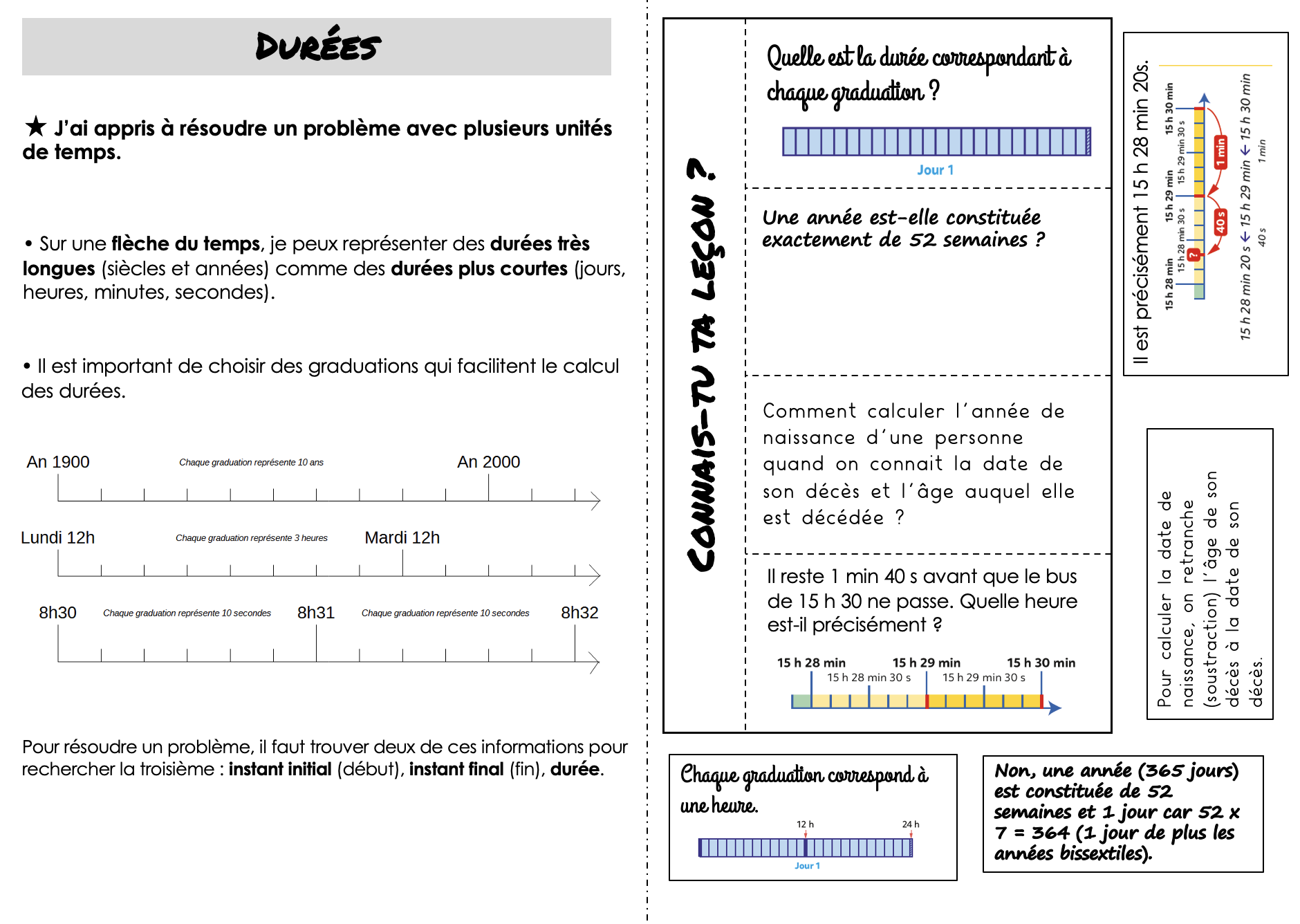 CM2
Les durées : Mémo
www.maitresseherisson.com
Problèmes : entraînement
Calcul posé : Entraînement
CM1
CM2
www.maitresseherisson.com
Ex. 4 et 8 p.258, ex. 29 et 34 p.259
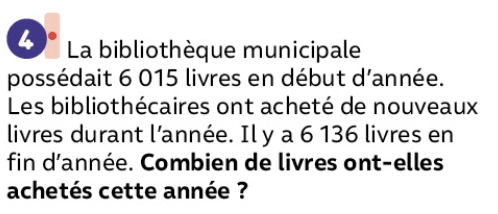 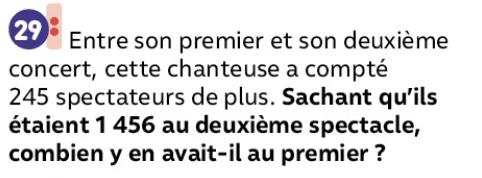 CM1
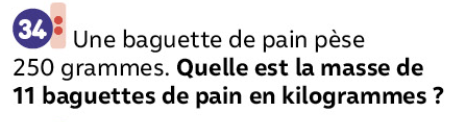 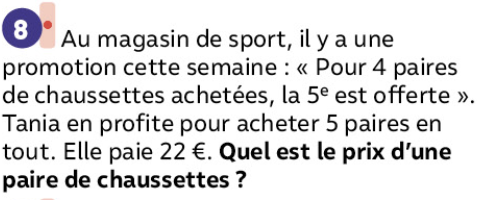 Problèmes : Entraînement
www.maitresseherisson.com
64 503 : 42
733,8 x 26
4 509,8 x 3
21 563 : 5
72 380,9 – 4 503,22
54 302 + 543,6 + 7 882,55
CM2
Calcul posé : Entraînement
www.maitresseherisson.com
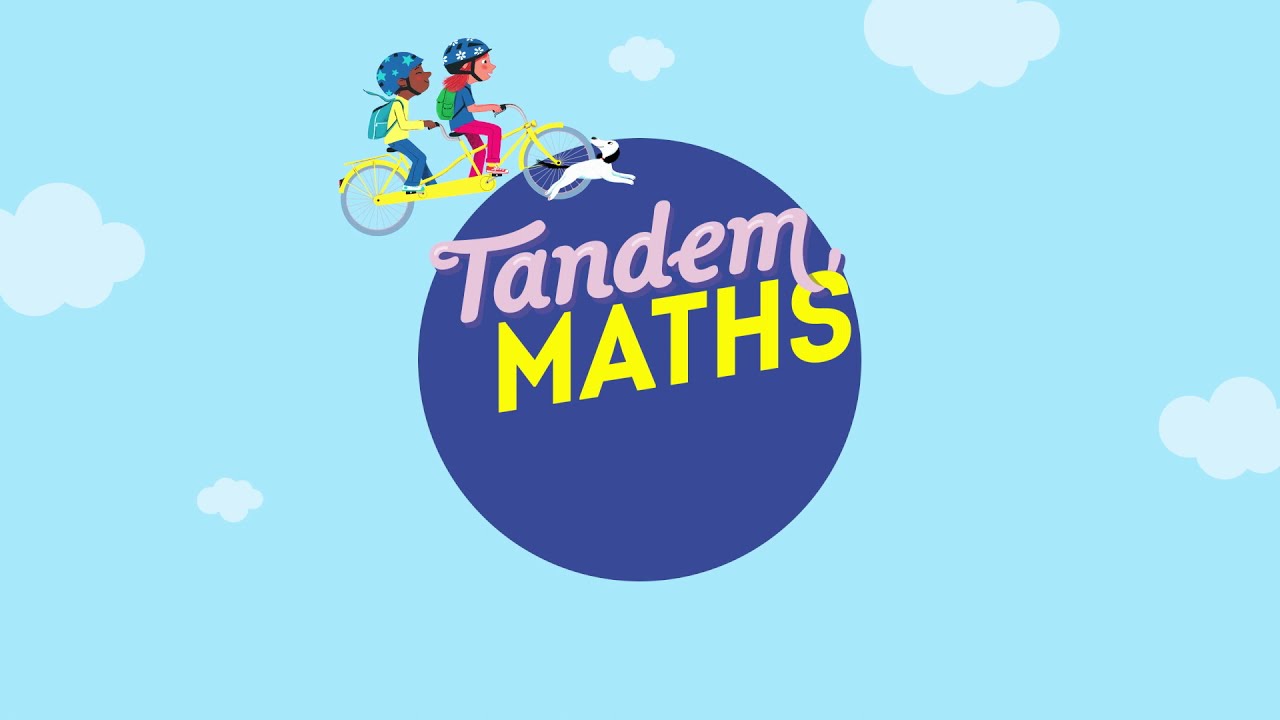 Période 5
Semaine 5
Jeudi
www.maitresseherisson.com
- Les durées : Mission 3
- Problèmes atypiques
- Les durées :
Entraînement mission 4
- Problèmes atypiques
CM1
CM2
www.maitresseherisson.com
Les durées : Mission 3
Les durées :
Entraînement mission 4
CM1
CM2
www.maitresseherisson.com
Ex. 25, 29, 31 et 32 p.82
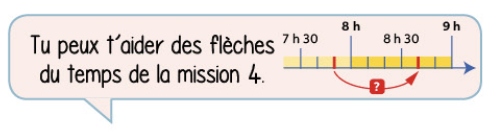 CM2
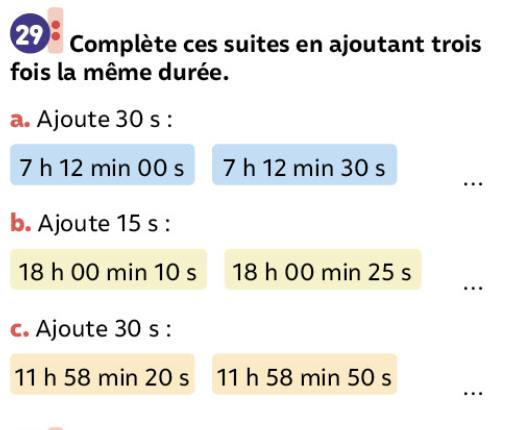 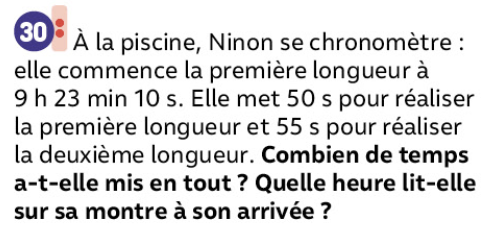 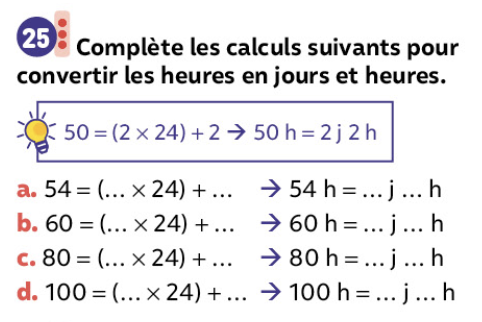 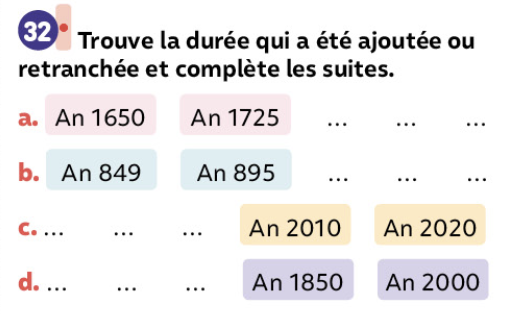 Les durées : Entraînement mission 4
www.maitresseherisson.com
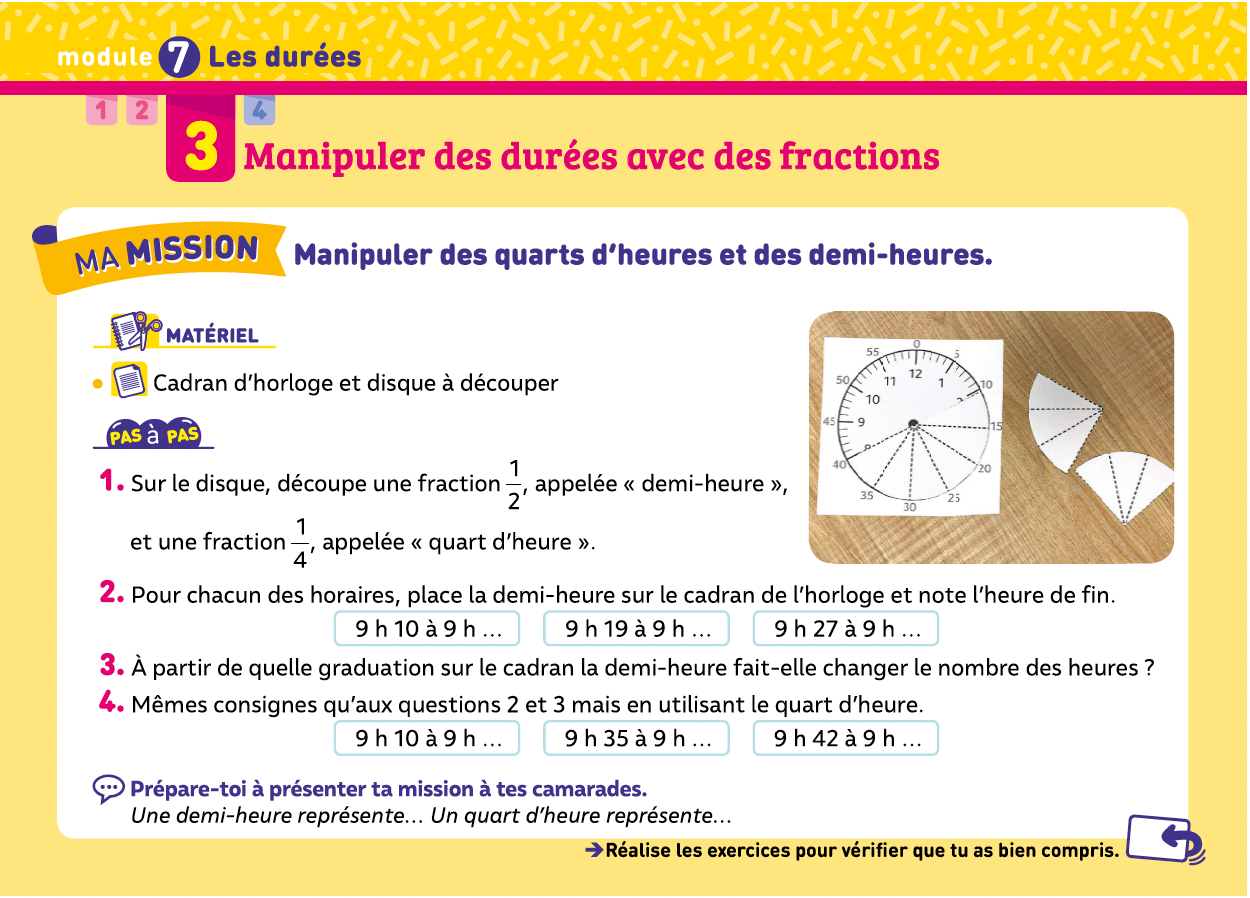 CM1
Les durées : Mission 3
www.maitresseherisson.com
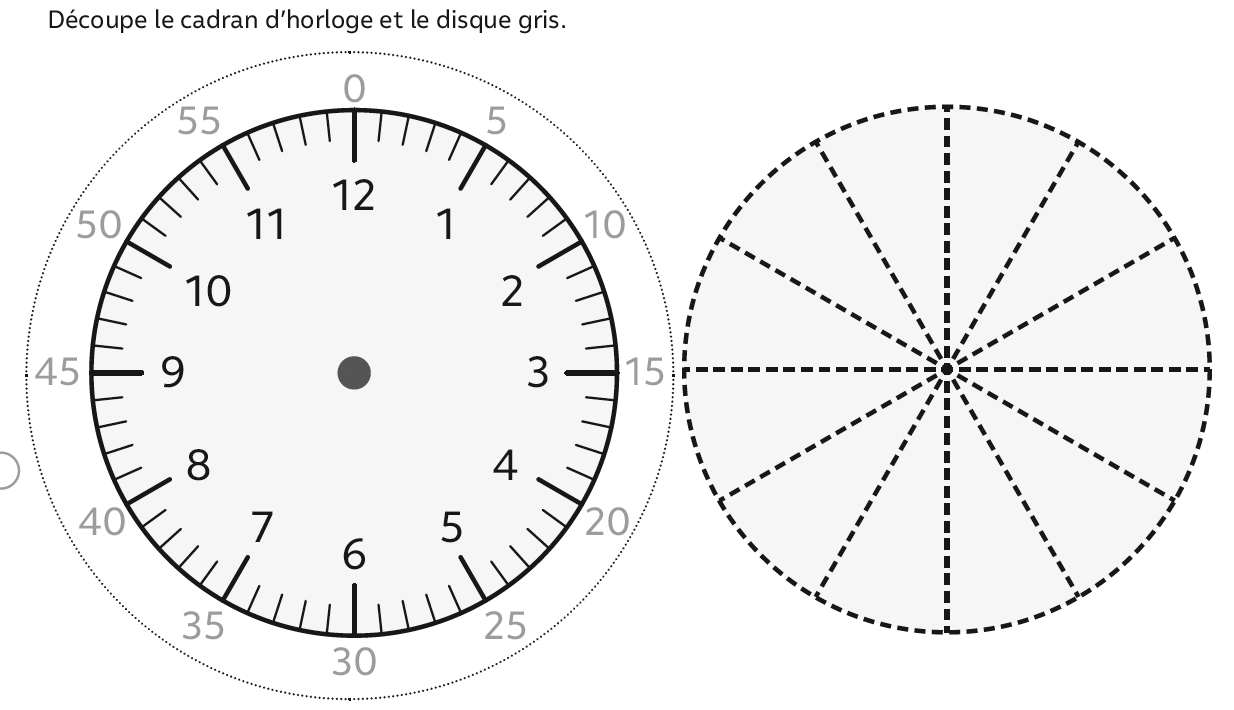 CM1
Les durées : Mission 3
www.maitresseherisson.com
MISE EN COMMUN
CM1
Les durées : Mission 3
www.maitresseherisson.com
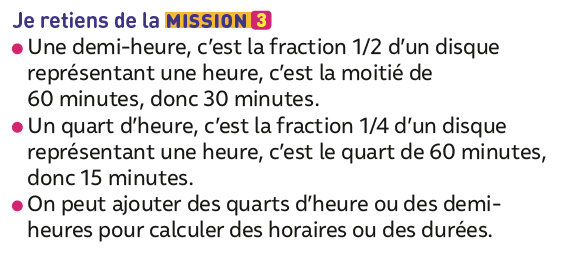 CM1
Les durées : Mission 3
www.maitresseherisson.com
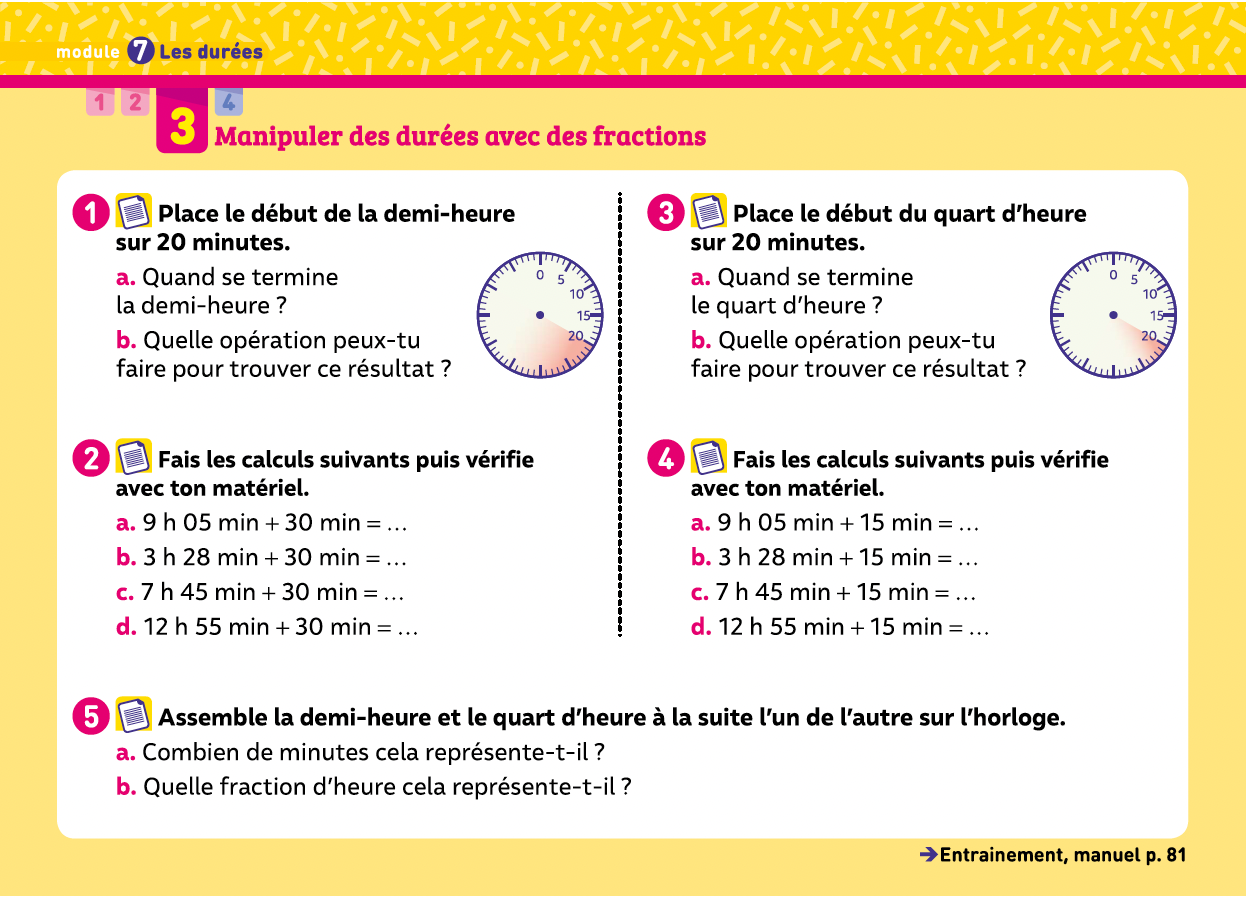 CM1
Les durées : Mission 3
www.maitresseherisson.com
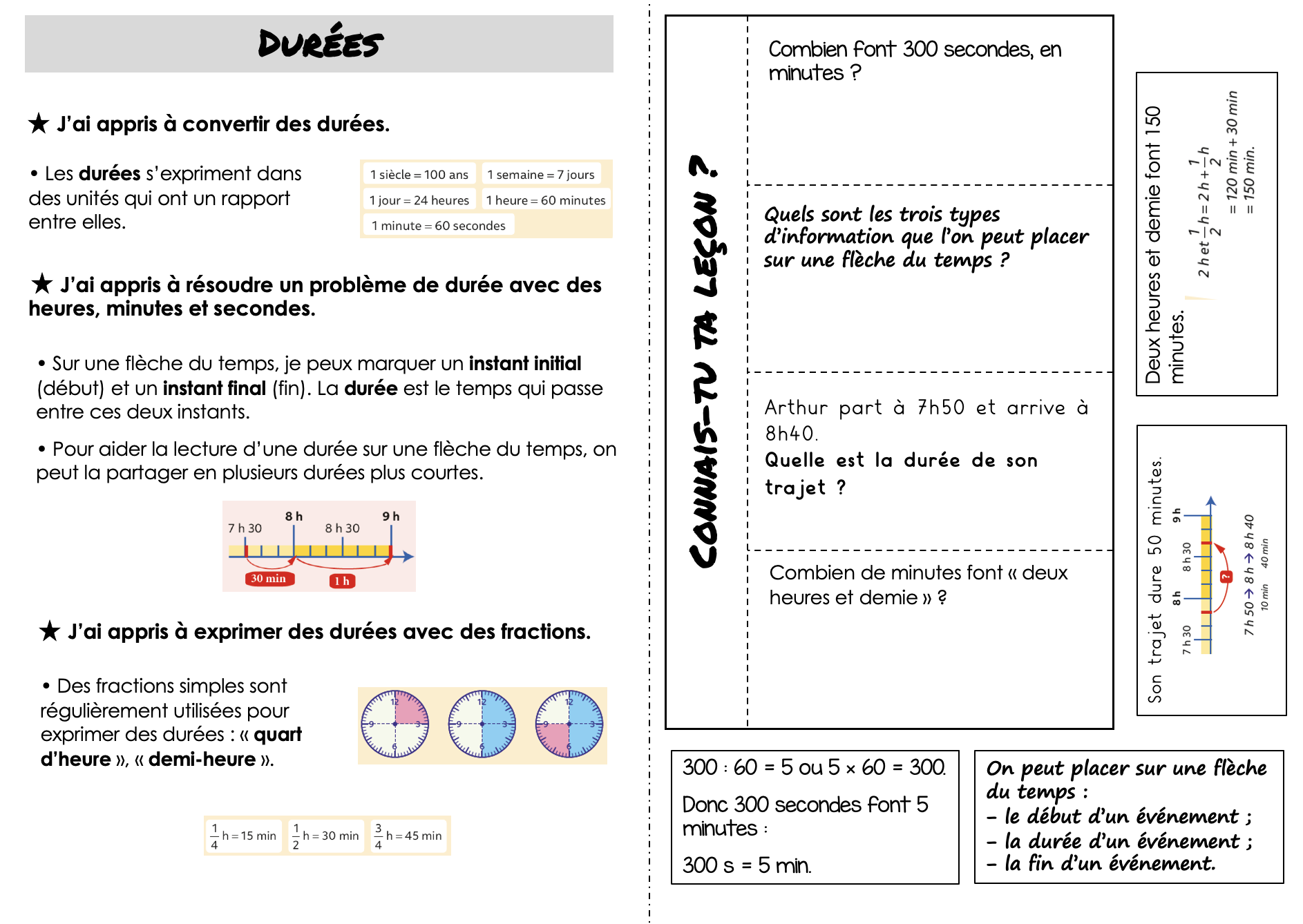 CM1
Les durées : Mémo
www.maitresseherisson.com
Problèmes atypiques
CM1
CM2
www.maitresseherisson.com
Ex. 1 et 3 p.251
Ex. 4 et 8 p.251
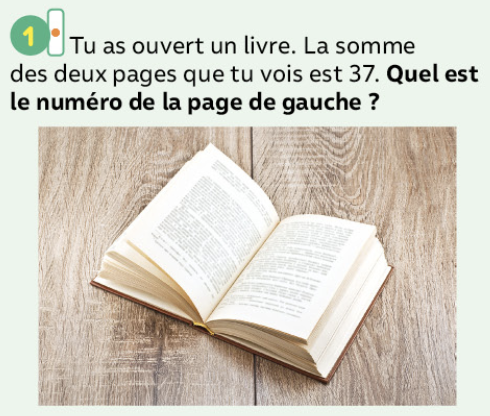 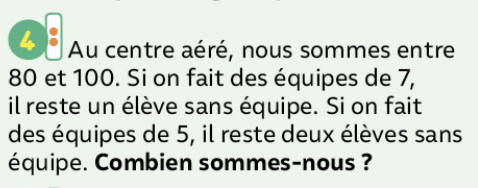 CM1
CM2
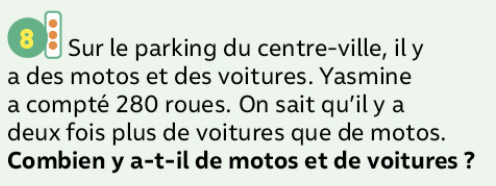 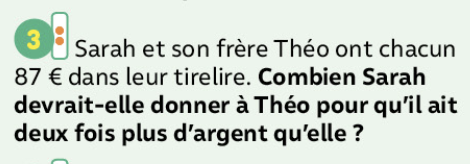 Problèmes atypiques
www.maitresseherisson.com
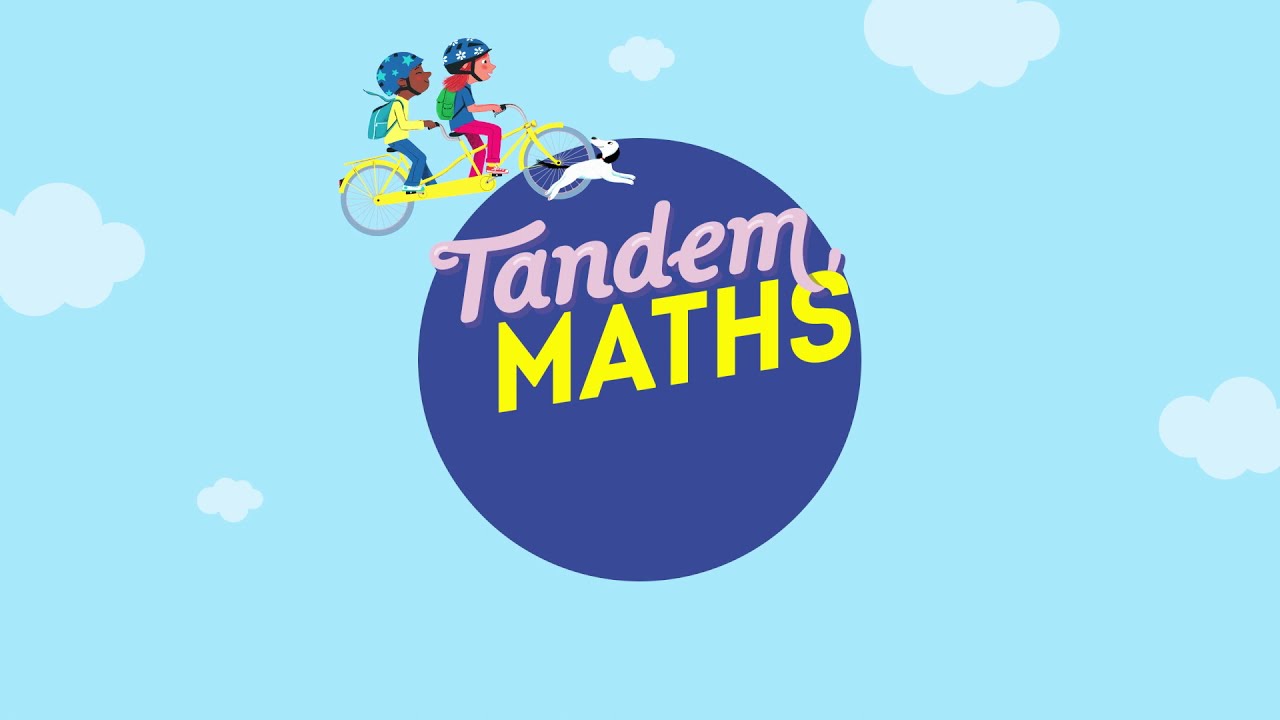 Période 5
Semaine 5
Vendredi
www.maitresseherisson.com
- Les durées :
Entraînement Mission 3
- Problèmes atypiques
- Les durées : Manipuler des durées avec des nombres décimaux
- Calcul posé
CM1
CM2
www.maitresseherisson.com
Les durées :
Entraînement Mission 3
Les durées : Manipuler des durées avec des nombres décimaux
CM1
CM2
www.maitresseherisson.com
Ex. 19 et 20 p.81
CM1
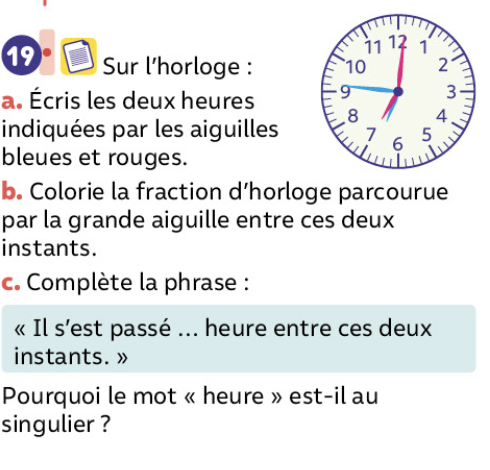 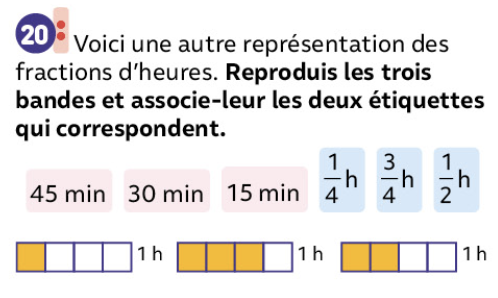 Les durées : Entraînement mission 3
www.maitresseherisson.com
Ex. 40 et 43 p.83
CM2
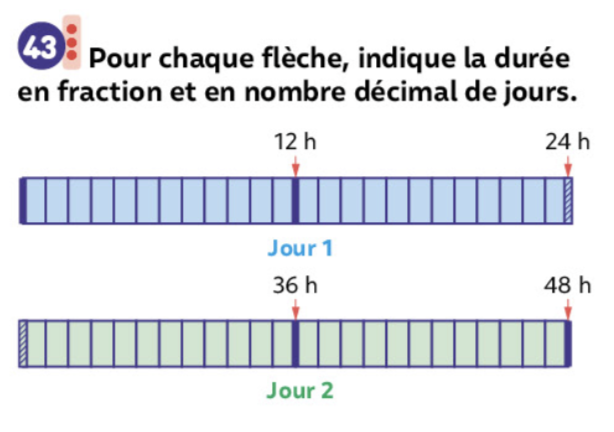 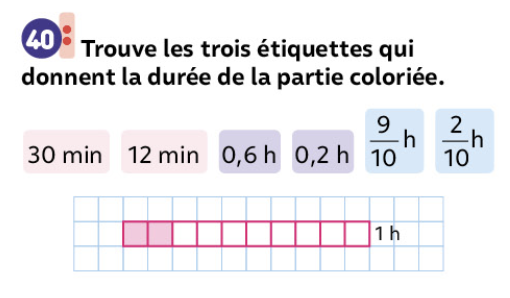 Les durées : Manipuler des durées avec des nombres décimaux
www.maitresseherisson.com
Problèmes atypiques
Les durées : Problèmes
CM1
CM2
www.maitresseherisson.com
Ex. 3, 6 et 8 p.257
CM1
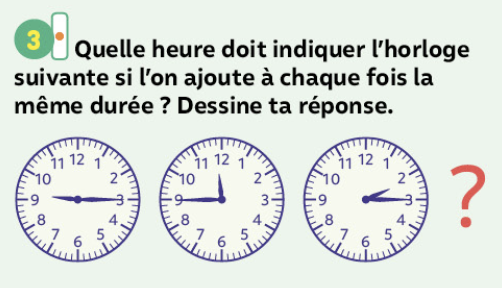 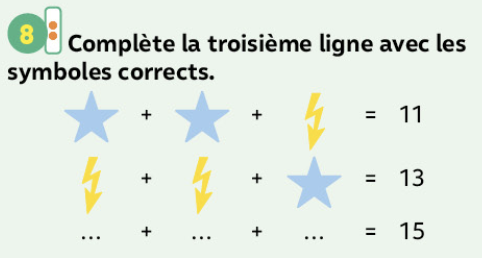 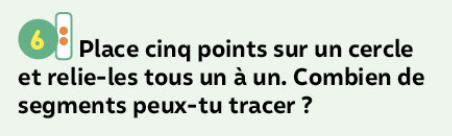 Problèmes atypiques
www.maitresseherisson.com
Ex. 9, 10 et 13 p.85
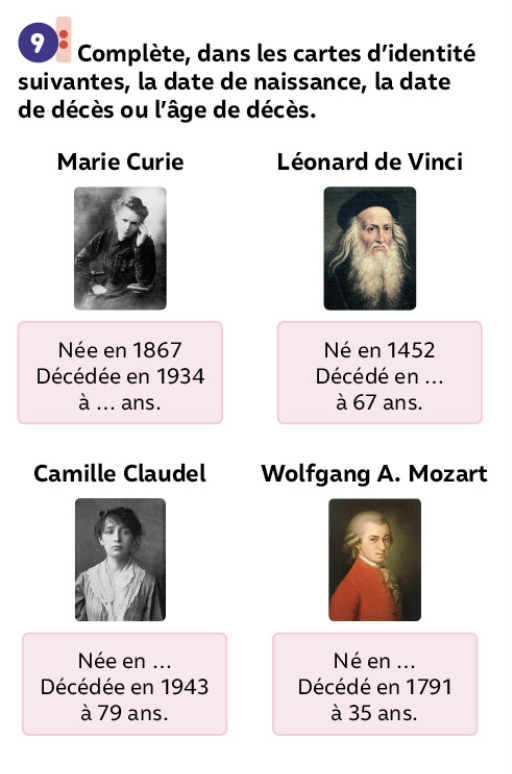 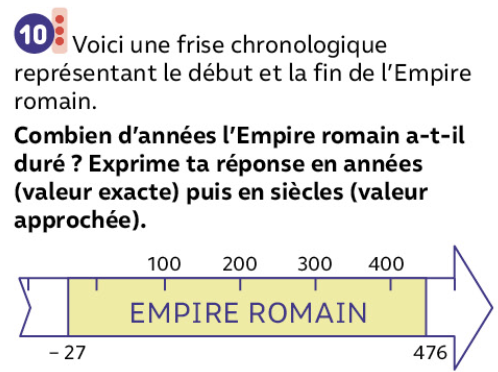 CM2
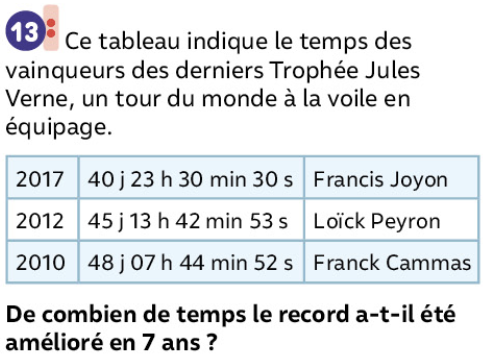 Durées : Problèmes
www.maitresseherisson.com